The expansion offinite-size correctionsin hydrogen-like atomsSotiris Pitelisin collaboration with F. Hagelstein, V. Lensky and V. Pascalutsa4th μASTI workshop June 2024
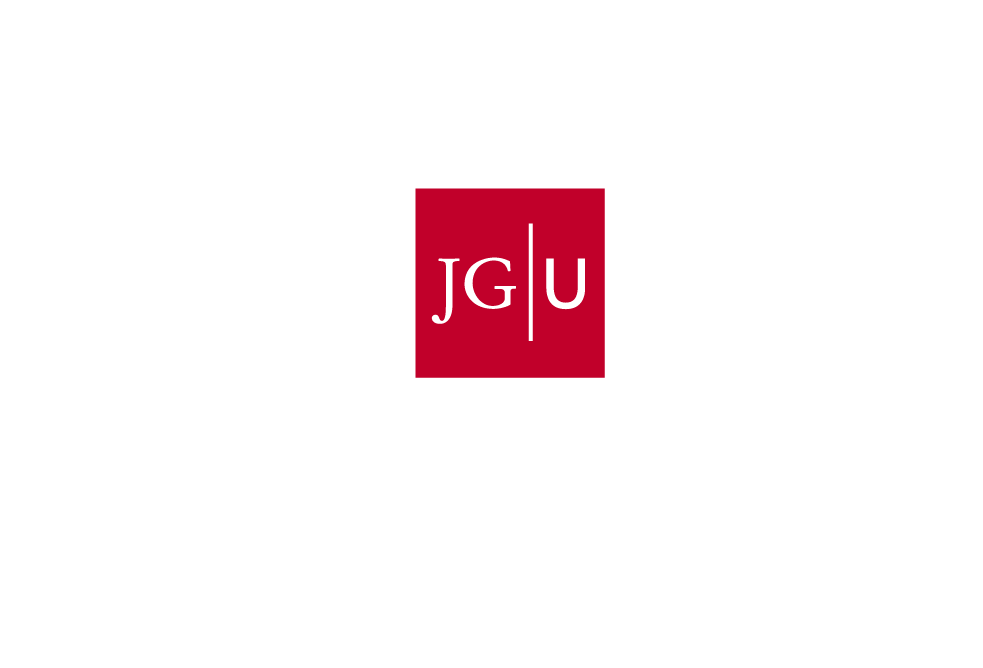 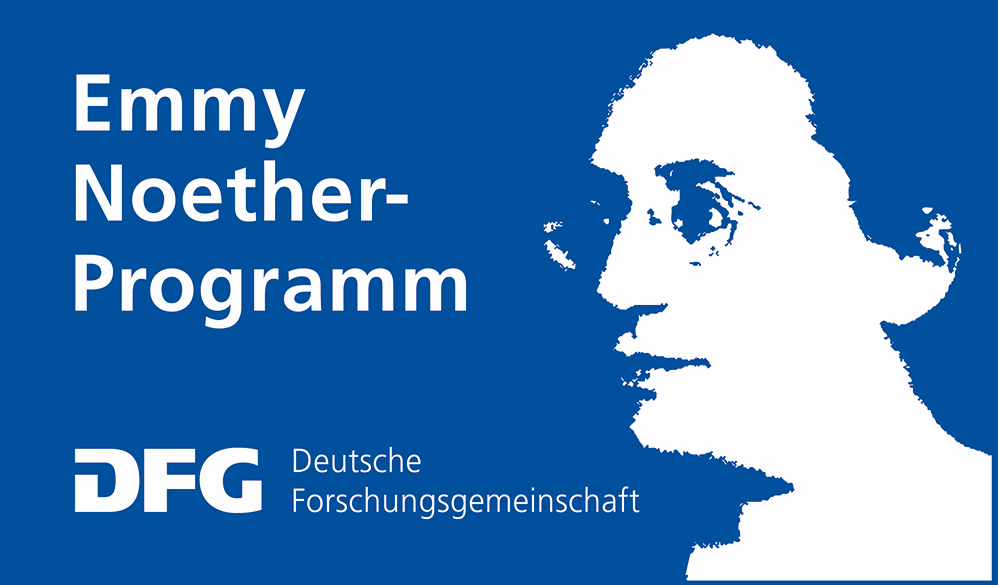 Challenges atthe precision frontier
Theoretical predictions need to match ever-increasing experimental precision

Theory predictions naturally include approximations
Neglecting higher-order diagrams
Input from empirical parametrizations

When do our theoretical approximations fail?
15.06.2024
Sotiris Pitelis | μASTI
2
Finite-size corrections
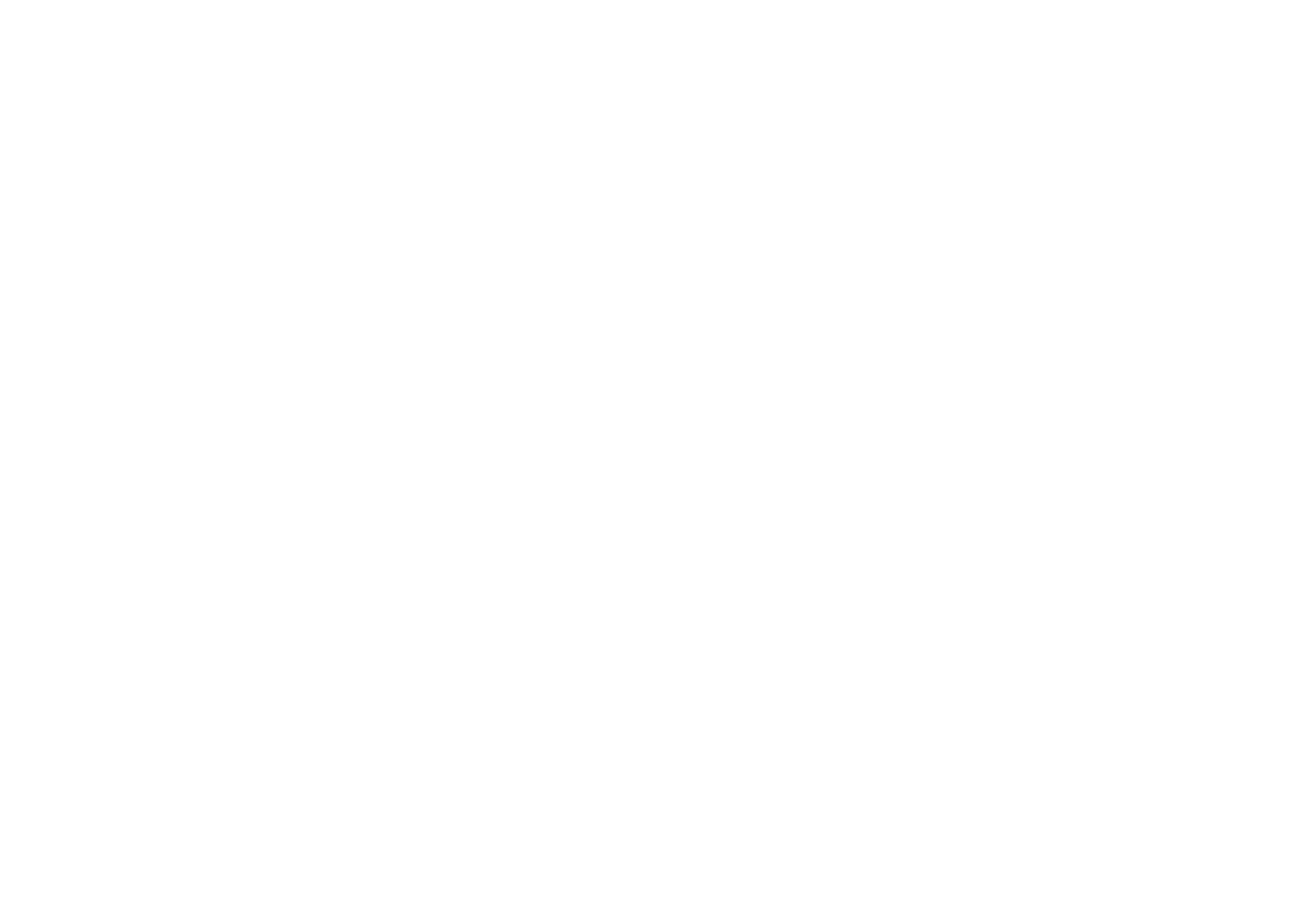 v
15.06.2024
Sotiris Pitelis | μASTI
3
Finite-size corrections
15.06.2024
Sotiris Pitelis | μASTI
4
Finite-size corrections
What could break it?
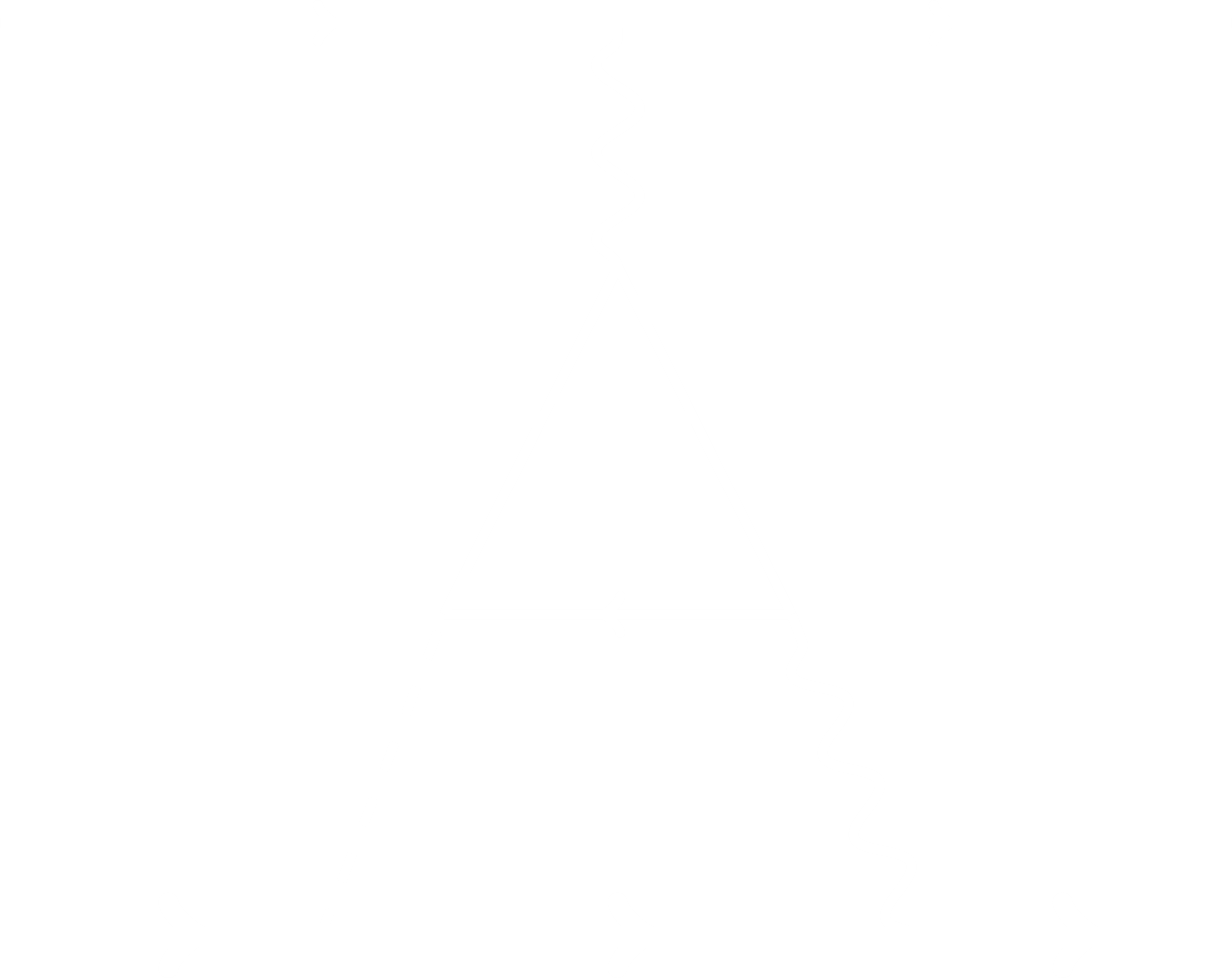 H
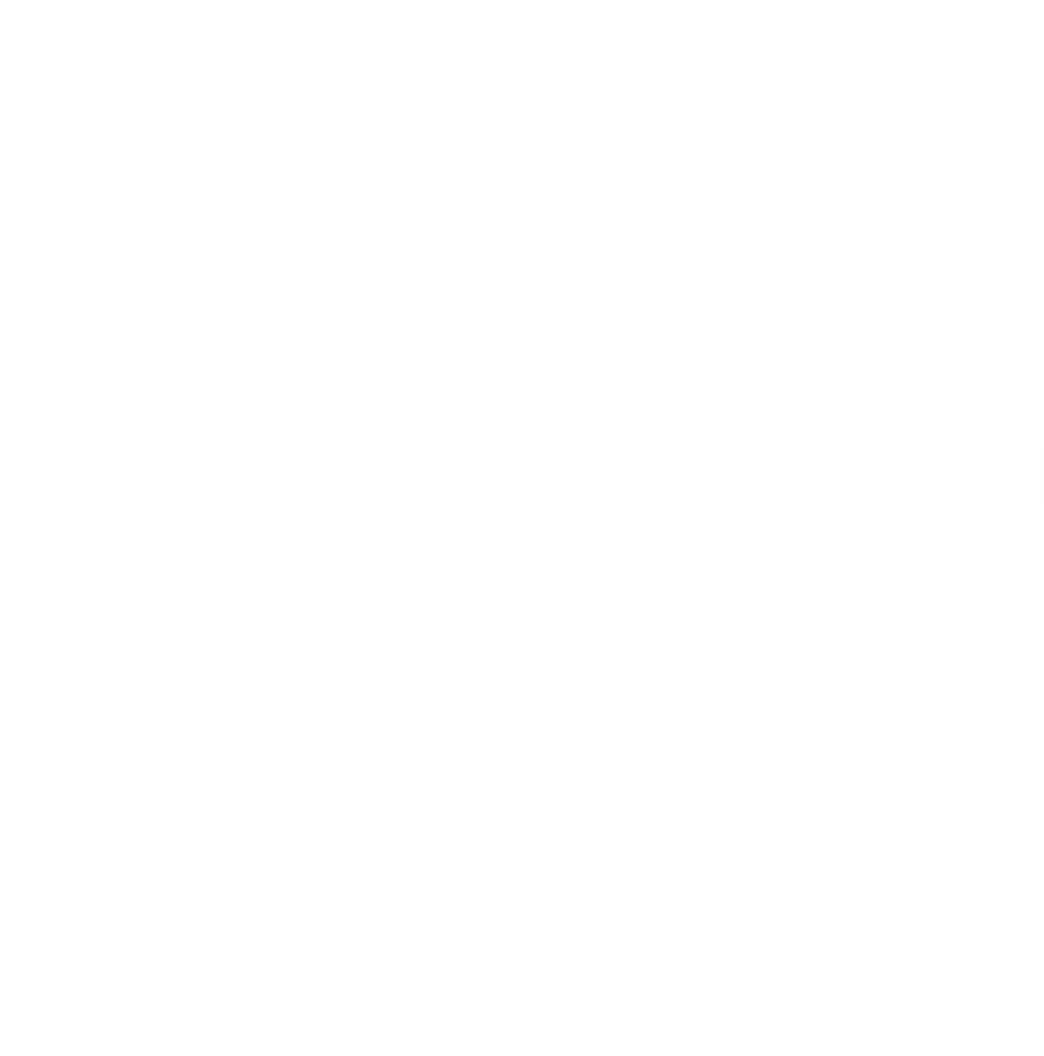 μH
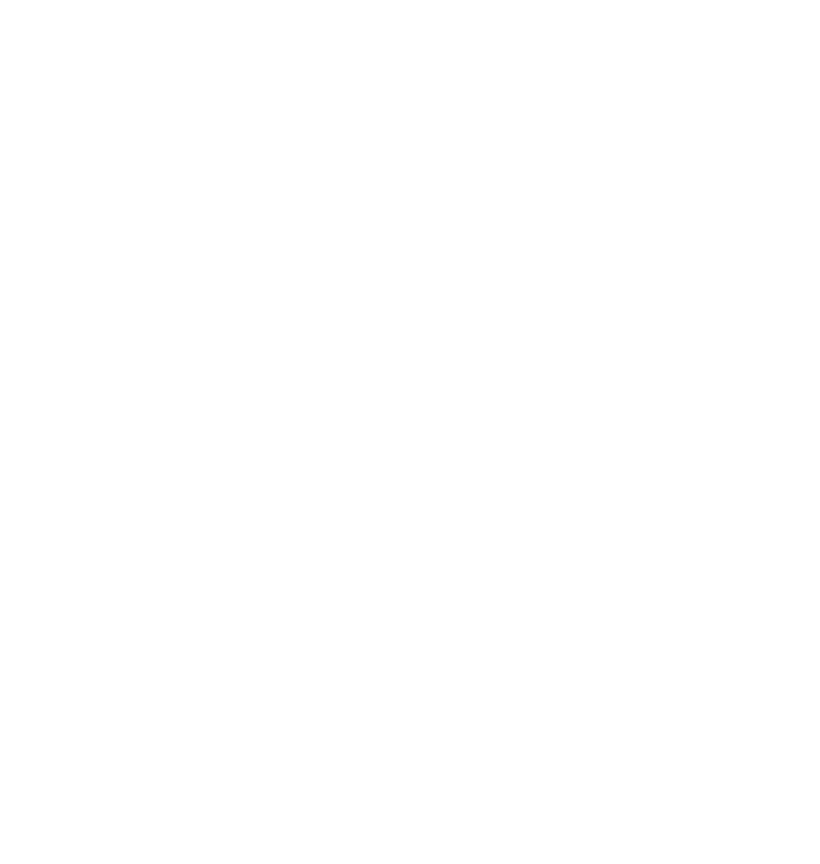 15.06.2024
Sotiris Pitelis | μASTI
5
Testing the waters
Lamb Shift
1S Hyperfine Splitting
15.06.2024
Sotiris Pitelis | μASTI
6
Conclusions
No relevant breaking of the finite-size contribution expansion for now

We should be regularly checking our approximations

Enhanced contributions depending on light cut & reduced mass: applications to BSM search!
15.06.2024
Sotiris Pitelis | μASTI
7
Thank you!
Dark Matter Fermion
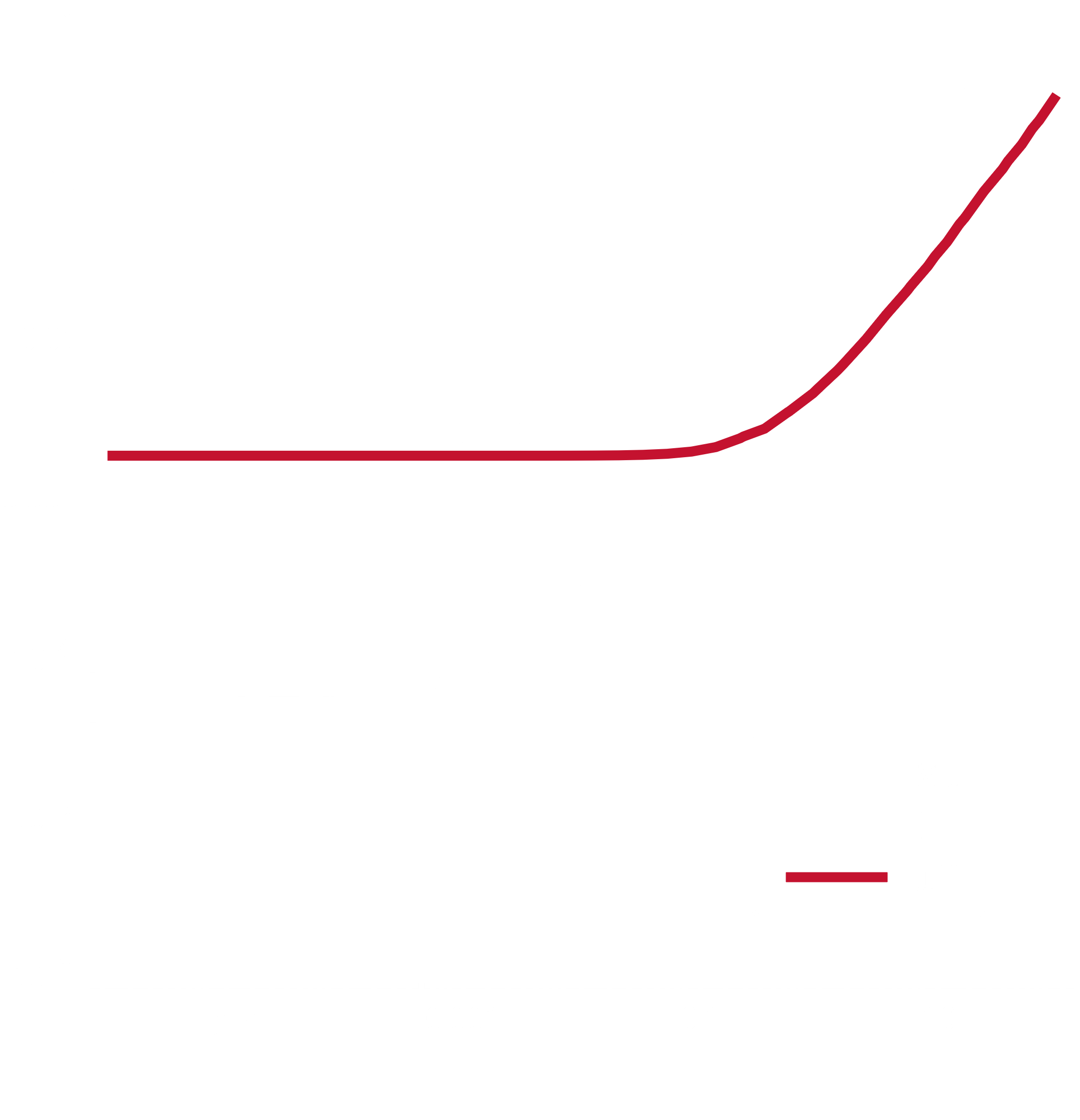 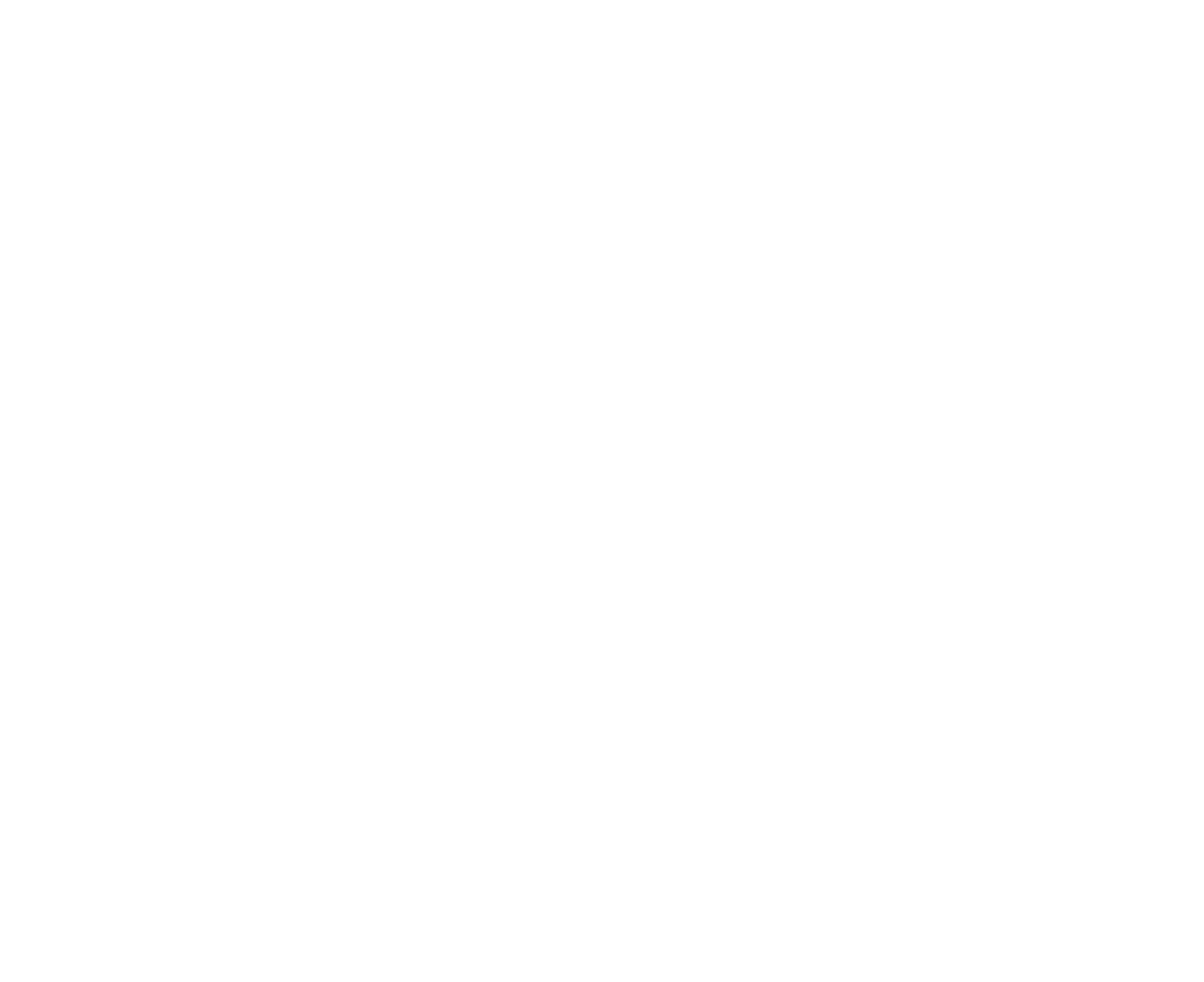 15.06.2024
Sotiris Pitelis | μASTI
9
Weighting Functions
DOI:10.1103/PhysRevA.91.040502
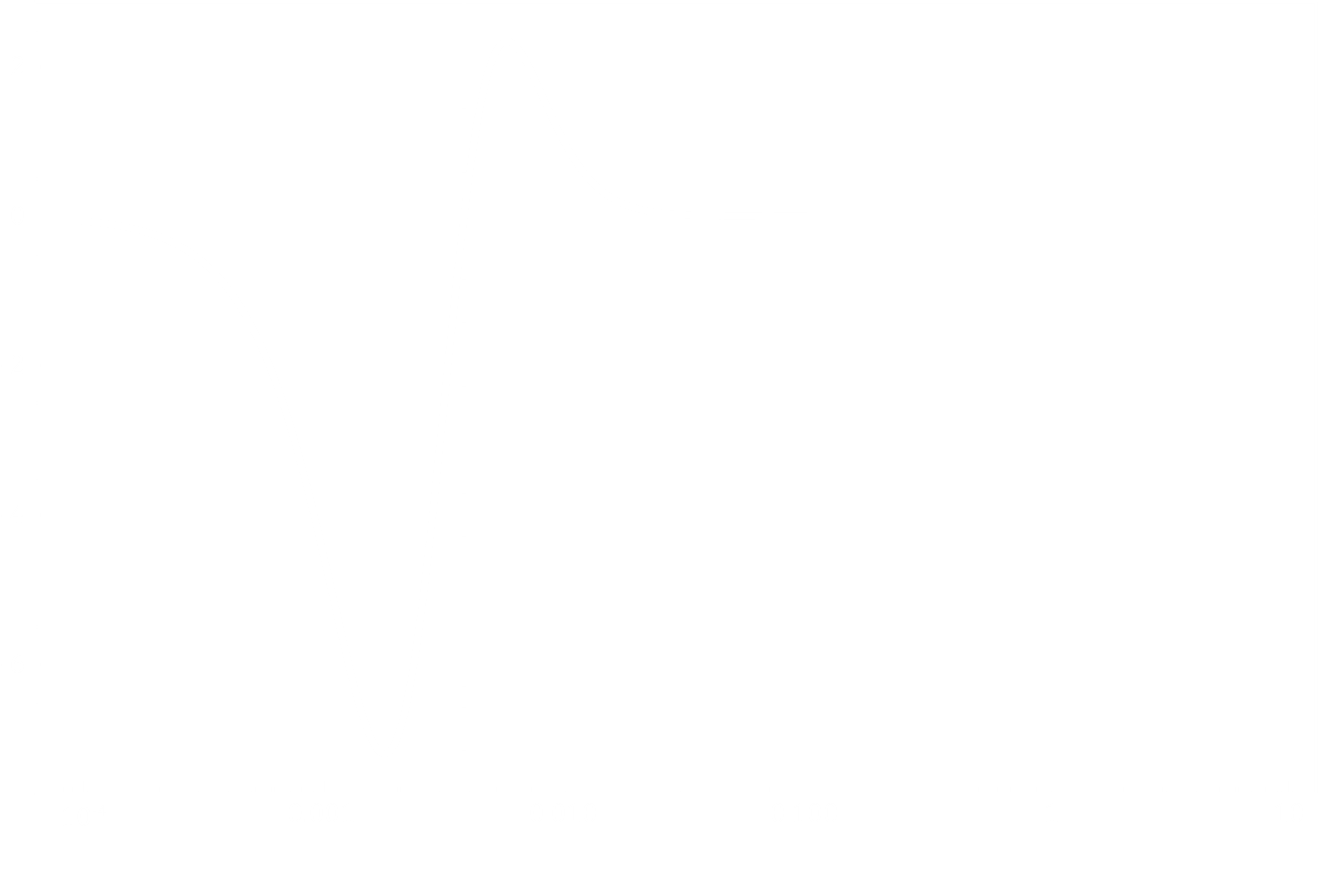 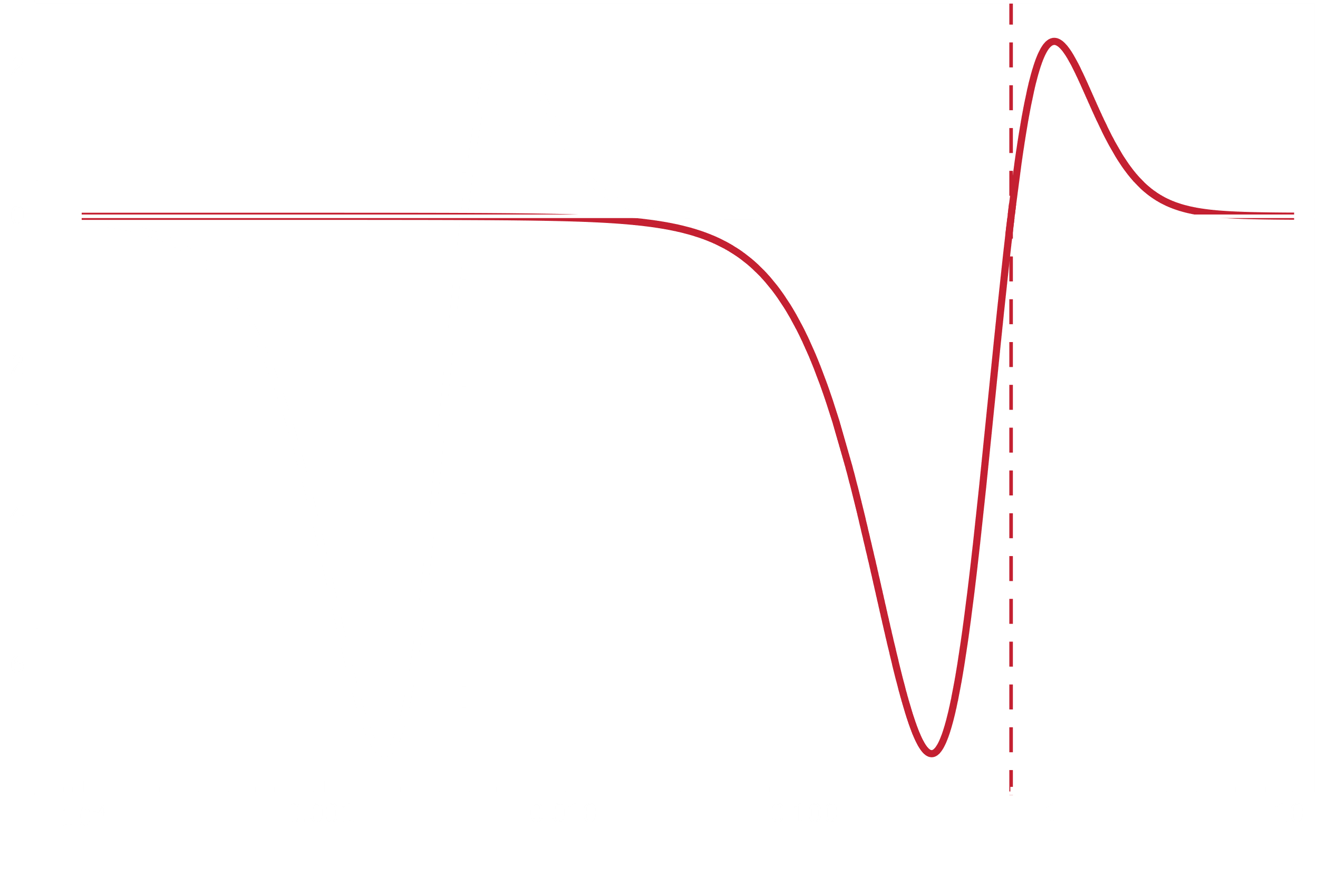 15.06.2024
Sotiris Pitelis | μASTI
10